ПРЕЗЕНТАЦИЯ 
ОПЫТА РАБОТЫ
Практического психолога
Есиповой 
Ирины  Сергеевны
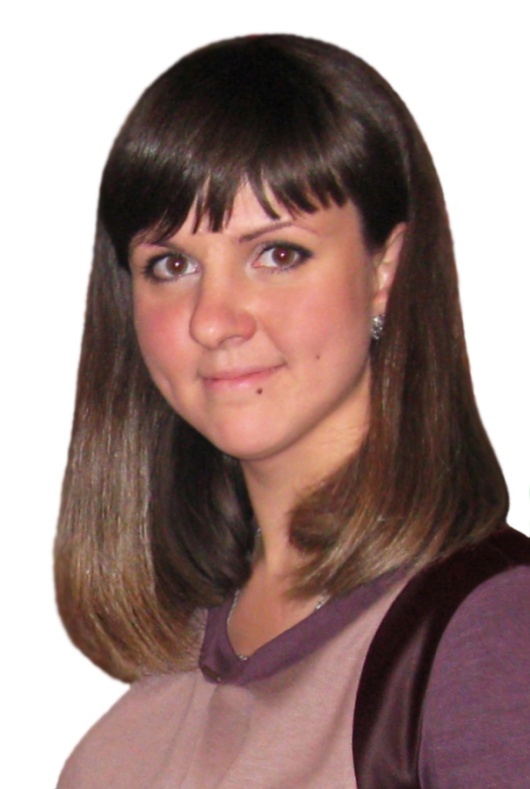 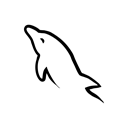 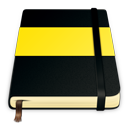 ГПОУ «ГОРЛОВСКИЙ ПРОФЕССИОНАЛЬНЫЙ ЛИЦЕЙ
 БЫТА И СФЕРЫ УСЛУГ»
1
Информация о психологе
Моё профессиональное кредо: 
«В каждом ребёнке – солнце, только дайте ему светить!»
Задача психолога - "не потерять” ни одного ребенка, дать каждому возможность раскрыть всё лучшее, что заложено природой, семьей и воспитанием. Для этого надо интересоваться каждым студентом, как личностью, важно видеть в детях индивидуальность. Психолог должен помнить, что к каждому обучающемуся надо проявлять чуткость и искренность.
Каждый ребенок для психолога -  это бесценный дар, это самое дорогое и самое ценное на земле, за которого он отвечает перед своей совестью и обществом.
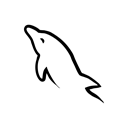 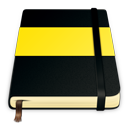 Конфуций говорил: "Займитесь любимым делом,
	и вам не придется работать ни одного дня в своей жизни."
2
Работа психологической службы лицея
Проблема, над которой работает практический психолог: 
«Психологическое сопровождение процесса внедрения инновационных технологий путем личностно-ориентированного подхода в образовательный процесс»
ВИДЫ РАБОТЫ ПРАКТИЧЕСКОГО ПСИХОЛОГА ЛИЦЕЯ:  
1. ОРГАНИЗАЦИОННО-МЕТОДИЧЕСКАЯ И АНАЛИТИЧЕСКАЯ РАБОТА
2. ПСИХОЛОГИЧЕСКОЕ ПРОСВЕЩЕНИЕ
3. ПСИХОДИАГНОСТИКА
4. КОРРЕКЦИОННО-ВОССТАНОВИТЕЛЬНАЯ И РАЗВИВАЮЩАЯ РАБОТА
5. КОНСУЛЬТАЦИОННАЯ РАБОТА
6. ПРОФОРИЕНТАЦИОННАЯ РАБОТА
7. МЕЖВЕДОМСТВЕННЫЕ СВЯЗИ
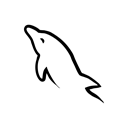 3
ОБОБЩЕННЫЕ ДАННЫЕ ПО РЕЗУЛЬТАТАМ ПРОФЕССИОНАЛЬНОЙ ДЕЯТЕЛЬНОСТИ ПРАКТИЧЕСКОГО ПСИХОЛОГА
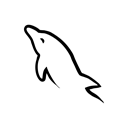 4
Работа психологической службы лицея
Работа психологической службы лицея строится по следующим направлениям:  
1. Психолого-педагогическое сопровождение адаптационного периода
2. Профилактика девиантного и суицидального поведения
3. Профилактика делинквентного поведения
4. Профилактика конфликтов и жестокого поведения с детьми. Профилактика насилия в семье
5. Психолого-педагогическое сопровождение детей с особыми образовательными потребностями
6. Формирование Я-концепции, здорового образа жизни. Профилактика аддиктивного поведения
7. Профориентационная  работа
ПРИОРИТЕТНЫМ НАПРАВЛЕНИЕМ В РАБОТЕ ПСИХОЛОГА В МЕЖАТТЕСТАЦИОННЫЙ ПЕРИОД БЫЛО: 
«Психолого-педагогическое сопровождение адаптационного периода»
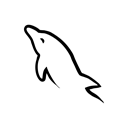 5
Динамика уровня адаптации, самооценки и тревожности студентов первого курса в 2016-2017 учебном году до и после коррекционной работы
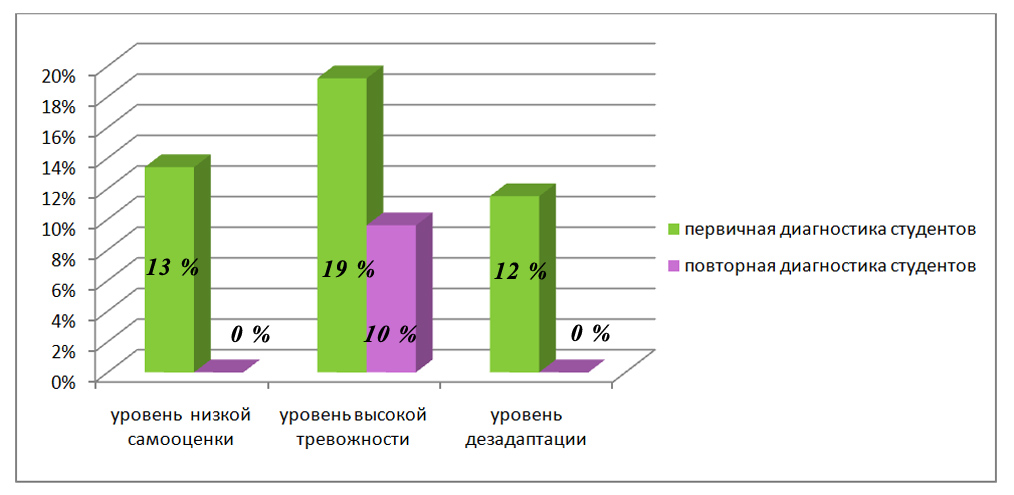 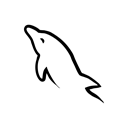 6
Количество и тематика обращений на консультацию со стороны студентов лицея за 2016-2017 учебный год
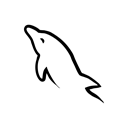 7
Тренинги и практические занятия со студентами
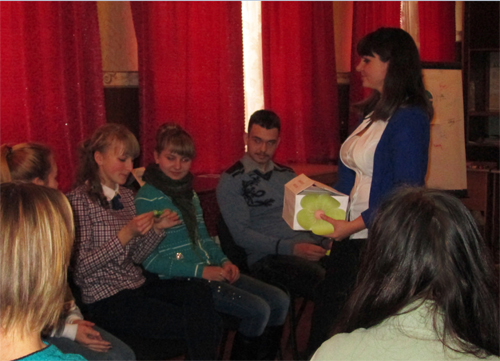 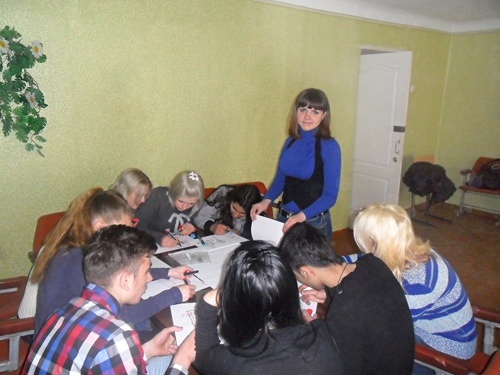 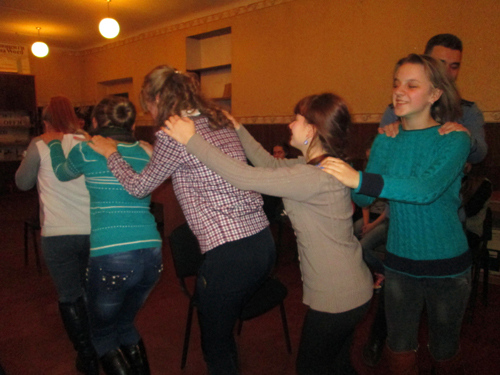 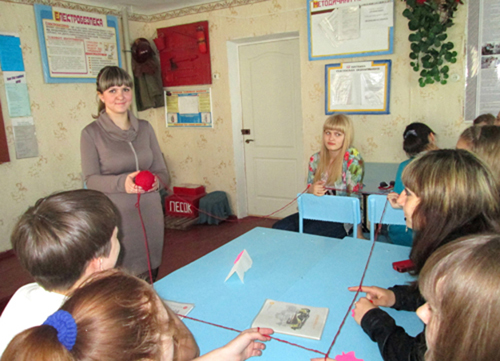 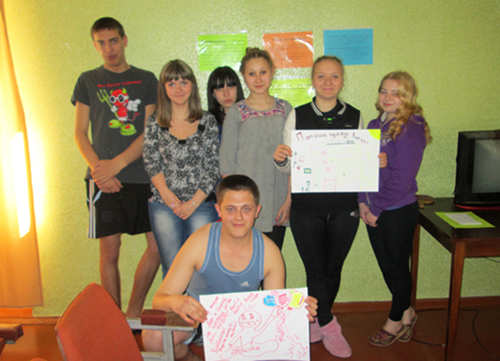 8
Проведение диагностической работы со студентами
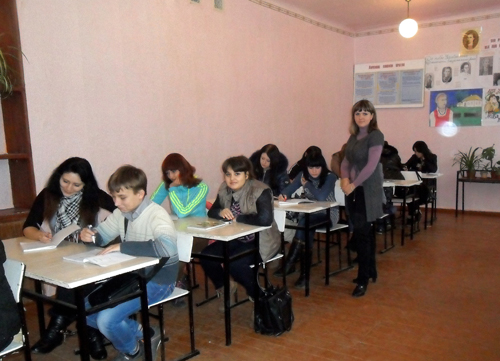 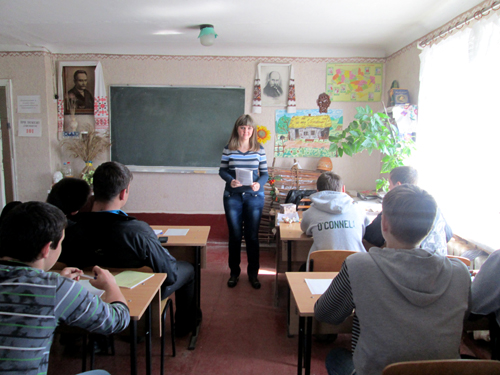 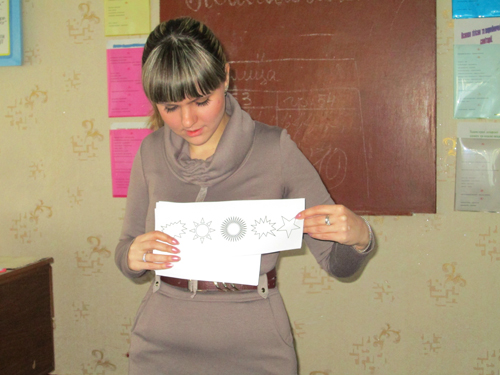 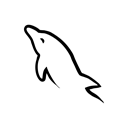 9
Неделя Психологии
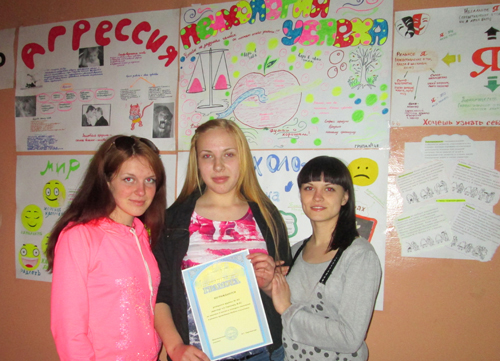 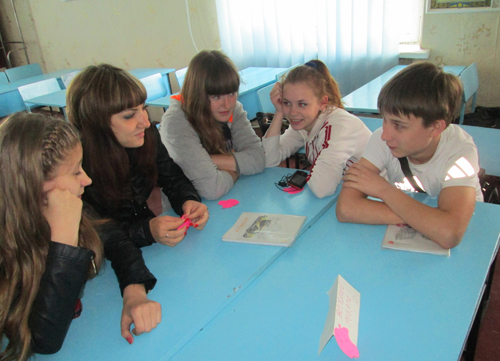 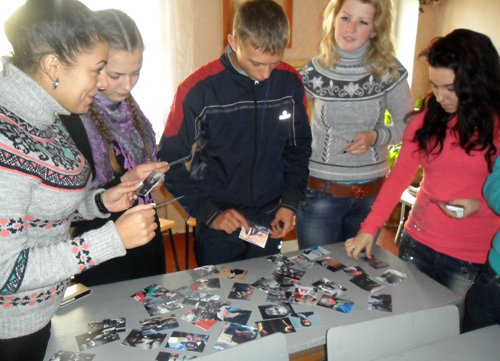 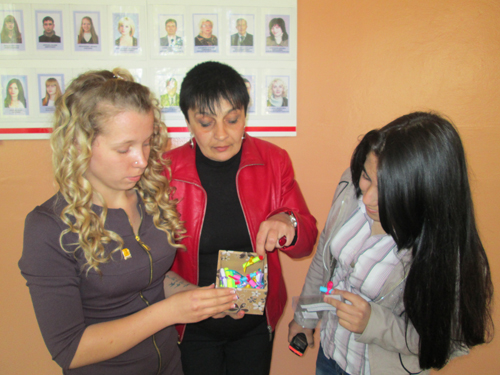 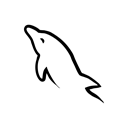 10
Работа с педагогическим коллективом
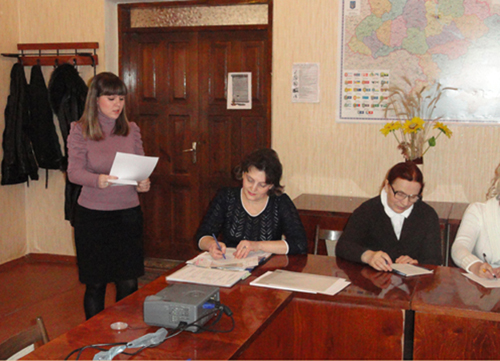 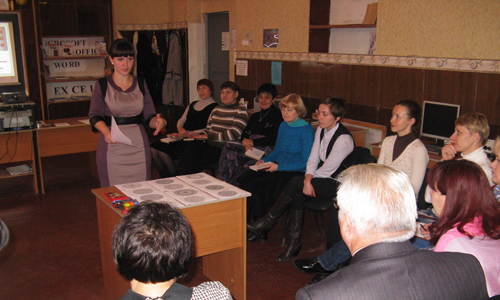 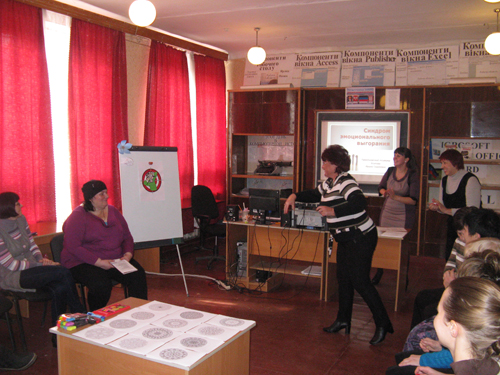 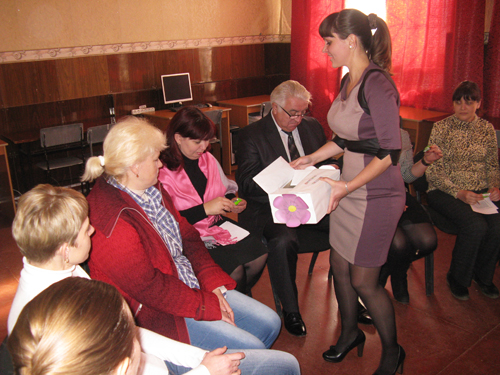 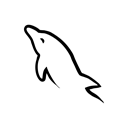 11
Работа с педагогическими работниками и родителями
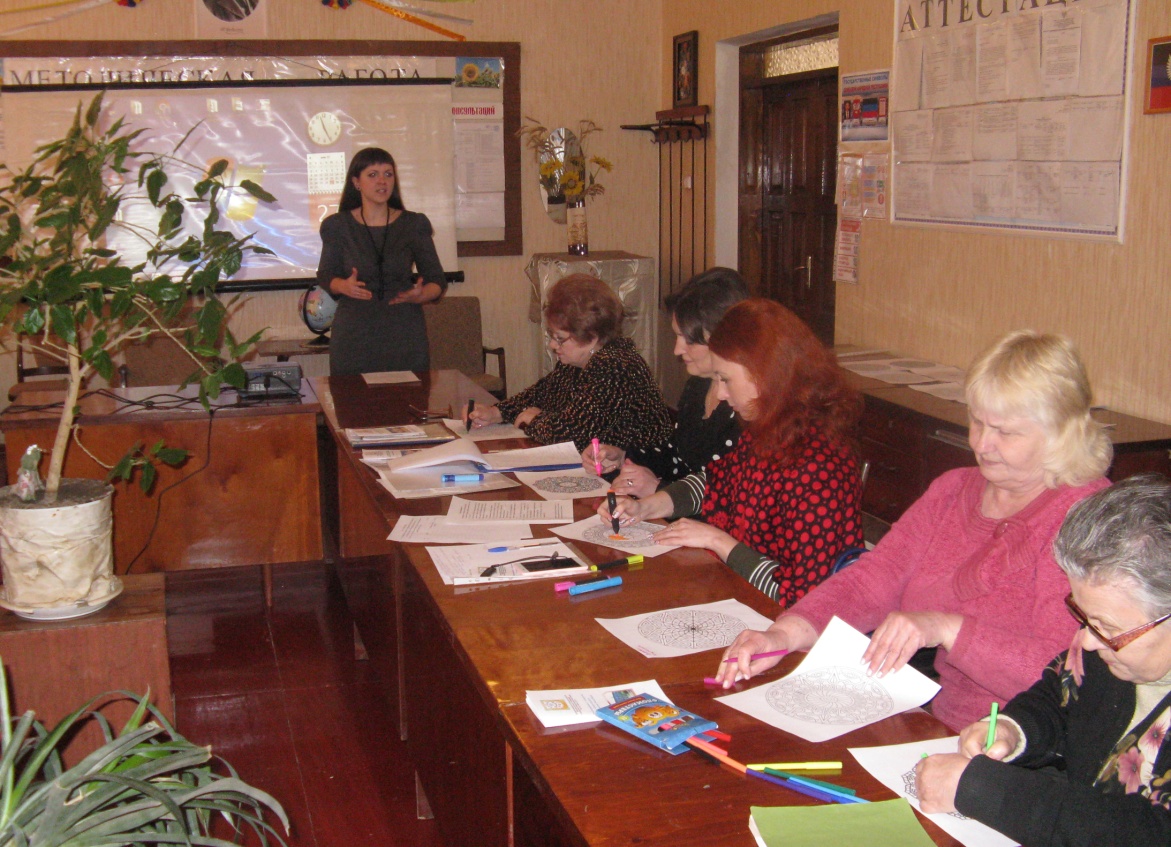 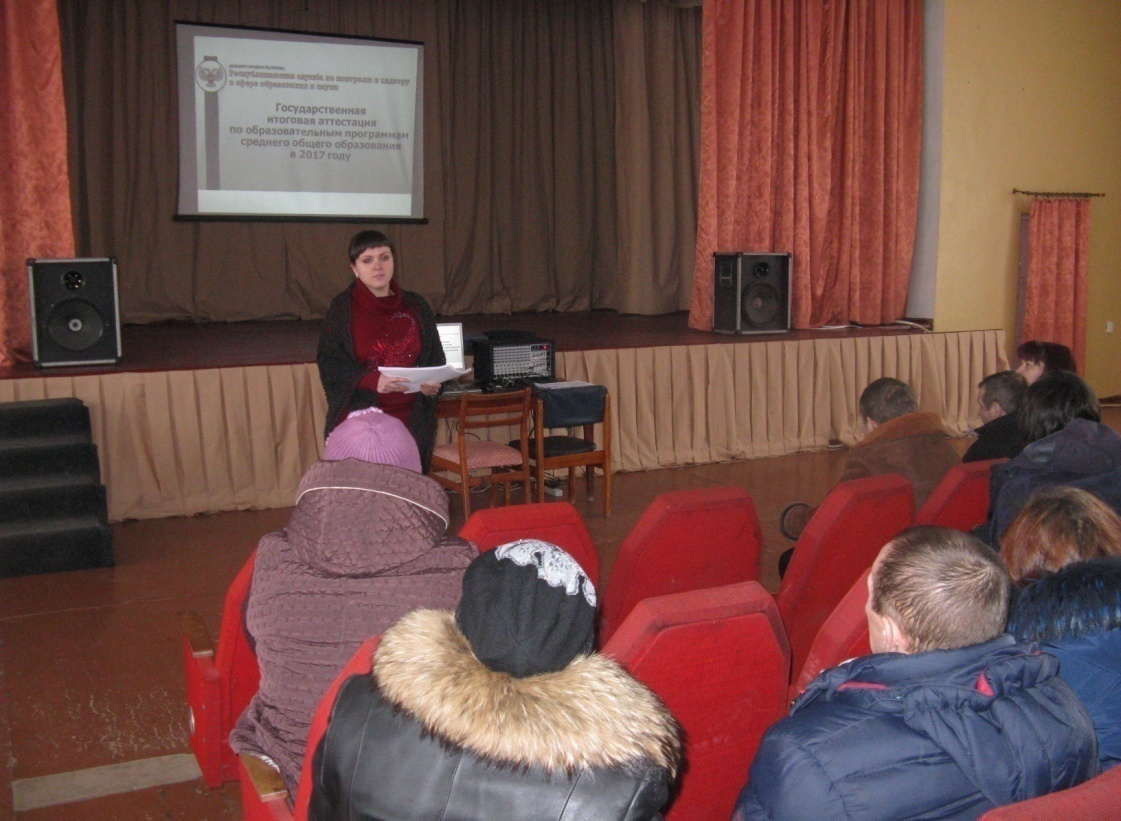 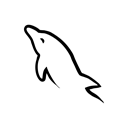 12
Информационно-просветительская работа
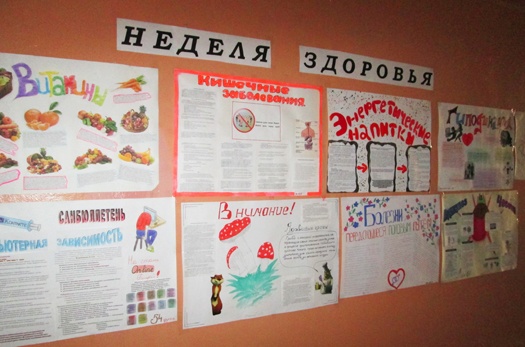 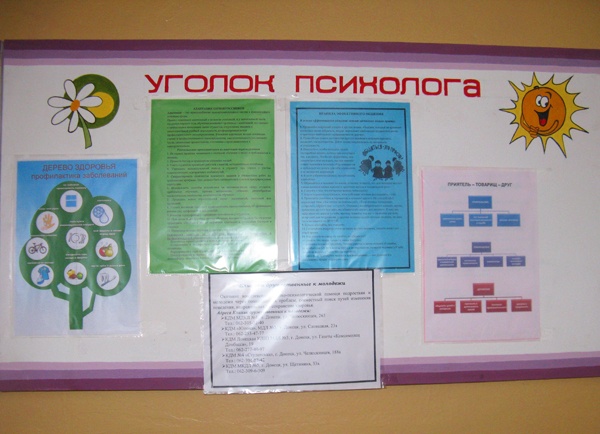 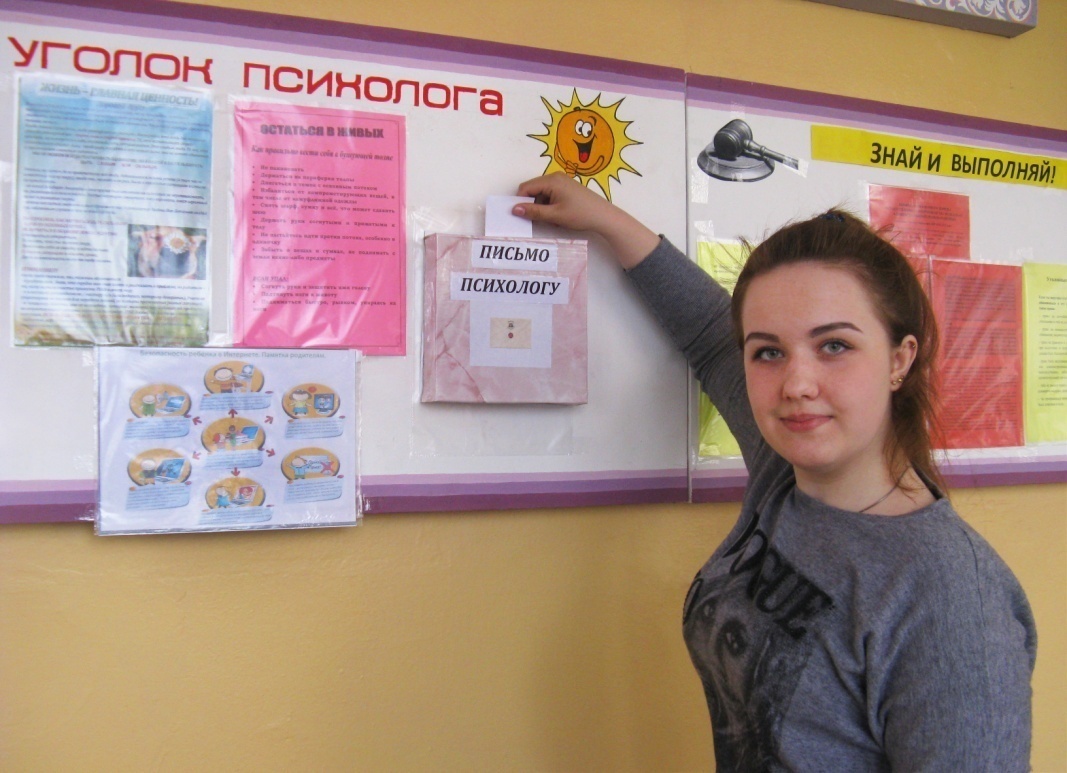 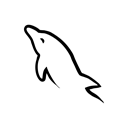 13
Участие во внеклассных мероприятиях
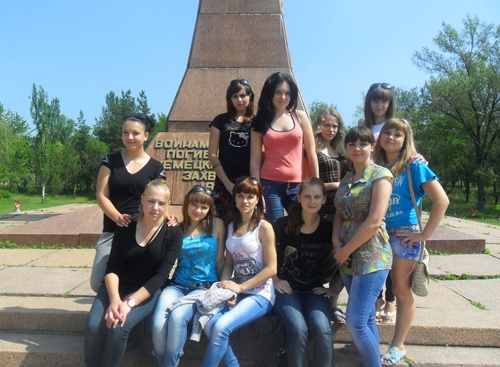 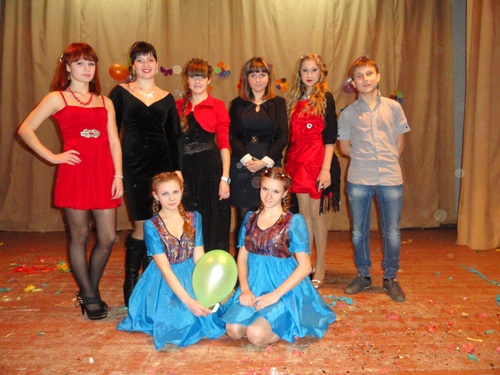 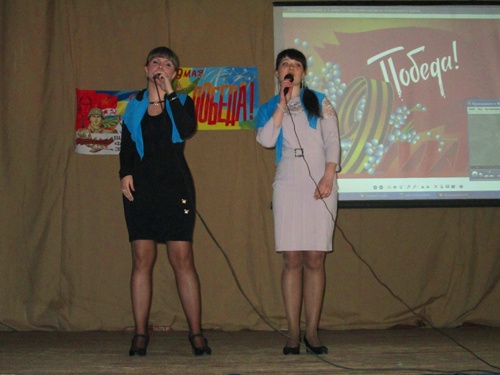 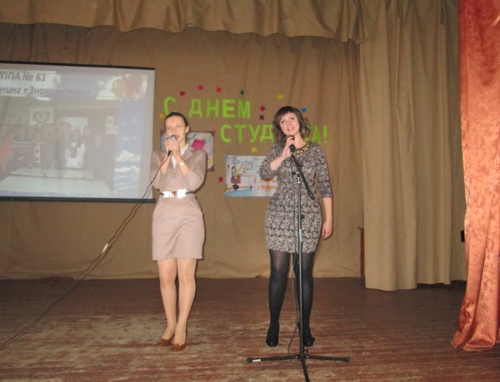 14
Я очень люблю свою работу и считаю, что крайне важно уметь любить детей, видеть в каждом из них личность и создавать все необходимые условия для реализации их талантов и способностей.
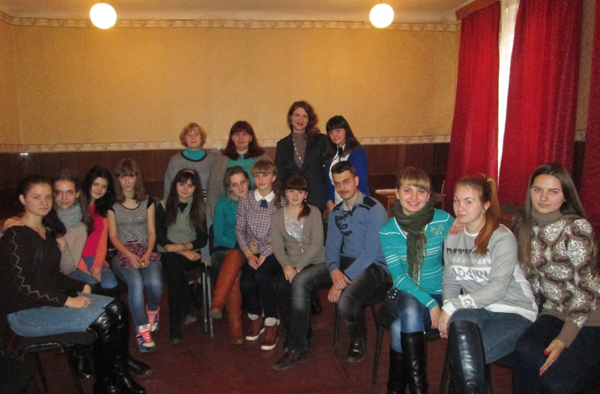 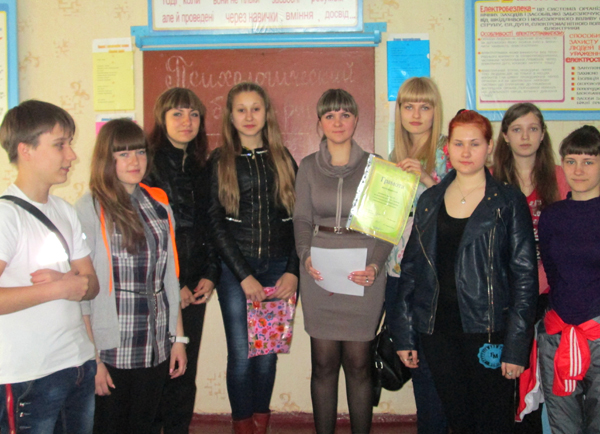 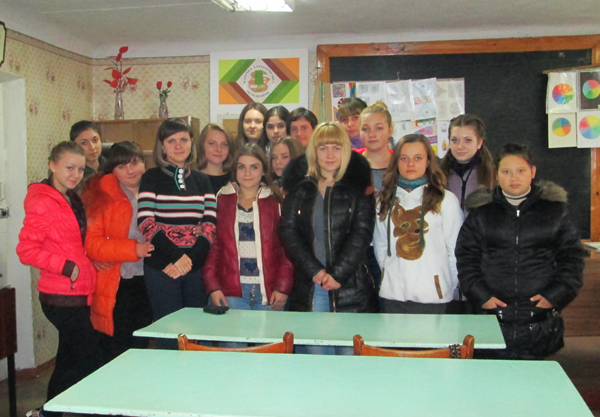 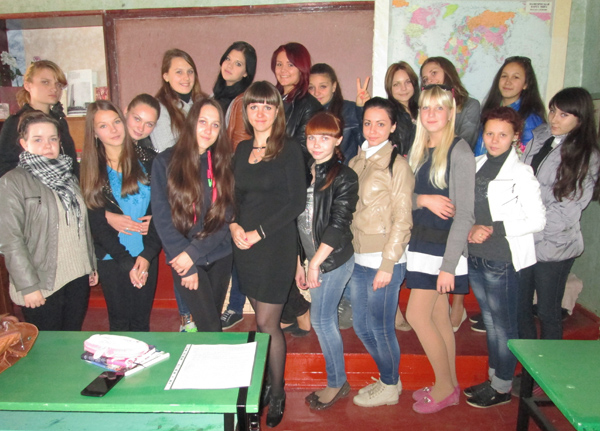 Горжусь профессией своей
За то, что душу человека согреваю,
За то, что я могу понять детей.
И детство вместе с ними проживаю.
Пусть отступают все сомненья прочь,
Уходят пусть тревога и забота.
Кусочек сердца людям отдавать,
Такая у психолога работа!
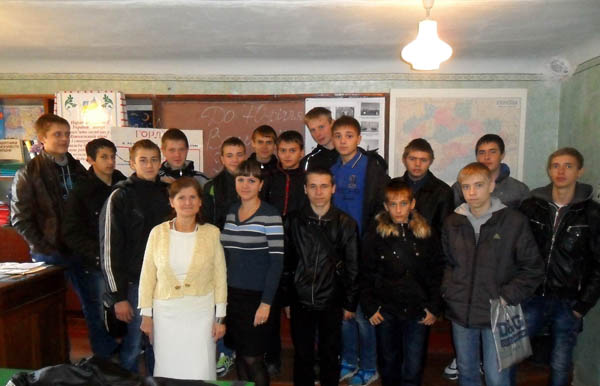 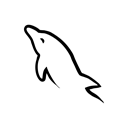 15
СПАСИБО ЗА ВНИМАНИЕ!!!
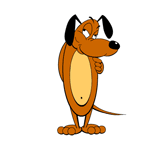 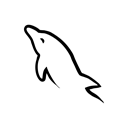 16